WEBKASSA
УМНОЕ РЕШЕНИЕ ДЛЯ ВАШЕГО БИЗНЕСА
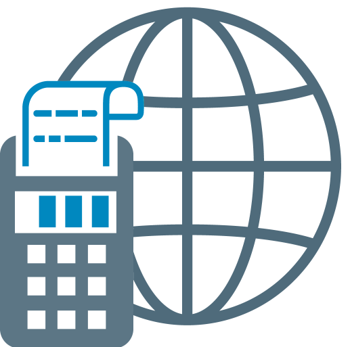 Почему это важно
2
Согласно Постановлению Правительства РК от 30 декабря 2015 года № 1129 «Об утверждении перечня отдельных видов деятельности, при осуществлении которых на территории РК индивидуальные предприниматели и (или) юридические лица, обязаны обеспечить применение контрольно-кассовых машин с функцией фиксации и (или) передачи данных».
Согласно вносимым дополнениям:
Продажа автомобилей и легковых автотранспортных средств 
Техобслуживание и ремонт автотранспортных средств
Оптовая торговля запасными частями и принадлежностями для автомобилей
Розничная торговля запасными частями и принадлежностями для автомобилей
Оптовая торговля напитками
Оптовая торговля фармацевтическими товарами
Розничная торговля текстильными изделиями 
Розничная торговля скобяными изделиями, лакокрасочными материалами и стеклом 
Розничная торговля одеждой 
Розничная торговля фармацевтическими товарами 
Розничная торговля часами и ювелирными украшениями 
Деятельность ломбардов 
Деятельность агентств по операциям с недвижимым имуществом
Управление недвижимостью за вознаграждение или на договорной основе
Деятельность рекламных агентств
Деятельность по организации азартных игр и заключения пари
Оптовая и (или) розничная реализацию бензина (кроме авиационного), дизельного топлива, алкогольной продукции 
Оптовая торговля лесоматериалами, строительными материалами и сантехническим оборудованием 
Оптовая торговля металлическими изделиями, водопроводным и отопительным оборудованием и инвентарем 
Розничная торговля компьютерами, периферийным оборудованием и программным обеспечением 
Розничная торговля аудио- и видеотехникой 
Розничная торговля электрическими бытовыми приборами 
Розничная торговля мебелью, осветительным оборудованием и прочими бытовыми принадлежностями 
Предоставление услуг гостиницами 
Рестораны и услуги по доставке продуктов питания 
Деятельность по показу кинофильмов 
Предоставление услуг парикмахерскими и салонами красоты
3
Сложности использования«железных» ККМ
Трудно осознать недостатки пока не появится что-то лучше
Затраты
Железные ККМ часто ломаются. И кроме обслуживания нужно отдельно оплачивать за детали.
Мониторинг
Ни один традиционный ККМ не дает возможности удаленного контроля точки продажи.
Время
Скорость работы железных ККМ часто раздражает покупателей.
Интеграция
При интеграции «железных» ККМ с учетными системами возникают сложности.
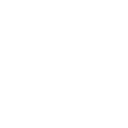 Бумага
Используя железный ККМ приходиться  хранить все чеки и отчеты в бумажном виде
Простои
Если железная ККМ сломалась, то во время его долгого ремонта касса простаивает.
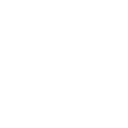 4
РЕШЕНИЕ
Webkassa – касса нового поколения

программная ККМ c функцией передачи данных
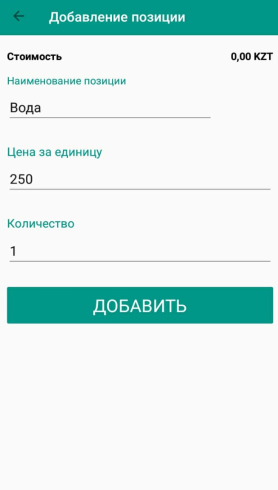 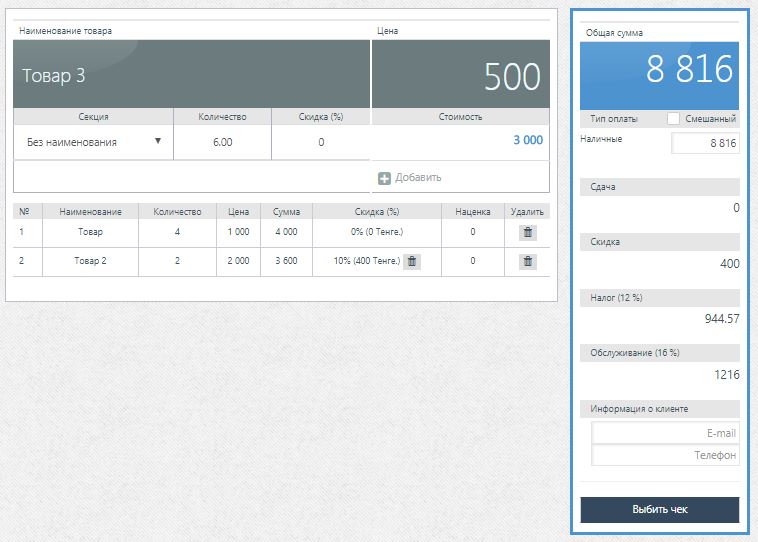 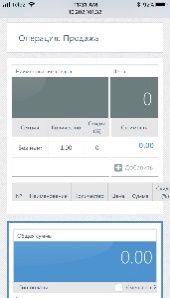 WEB-версия
Мобильная версия
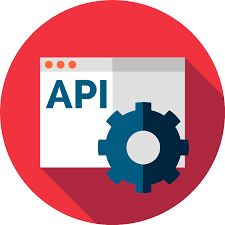 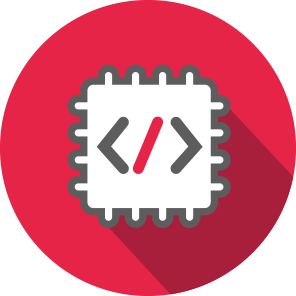 API для интеграции
Автономный сервер
5
ВОЗМОЖНОСТИ WEBKASSA
Кассовые операции
Отчеты

Х-отчет без гашения

Z-отчет с гашением

Отчет по кассирам

Отчет по секциям

Кассовая лента за смену

Просмотр истории чеков
Продажа
Покупка
Возврат продажи
Возврат покупки
Изъятие
Закрытие смены
6
ВОЗМОЖНОСТИ WEBKASSA
Персональные настройки кассы

Выбор типа скидки (% или в тенге) для каждой кассы 
Выбор типа округления тиын для каждой кассы 
Выбор отделов(секций) для каждой кассы 
Автозакрытие смены по указанному времени для каждой кассы 
Отправка Z-отчета при закрытии смены на указанный email
Возможность использования наценки 
Выбор используемых в кассе типов оплаты
Использование прайса с неограниченным количеством товаров 
Указание часового пояса, в котором работает касса
8
ПРЕИМУЩЕСТВА WEBKASSA
Другие возможности
Печать логотипа и рекламного текста на чеке
Мониторинг за работой нескольких касс
Отправка электронного чека на e-mail, WhA и TG
Возможность автономной работы
Полная отказоустойчивость
Фискализация и распечатка чека за 2 секунд
9
ПРЕИМУЩЕСТВА WEBKASSA
Возможность интеграции с системами: 1С; Фронтол; Мастер Пос; Paloma и пр.
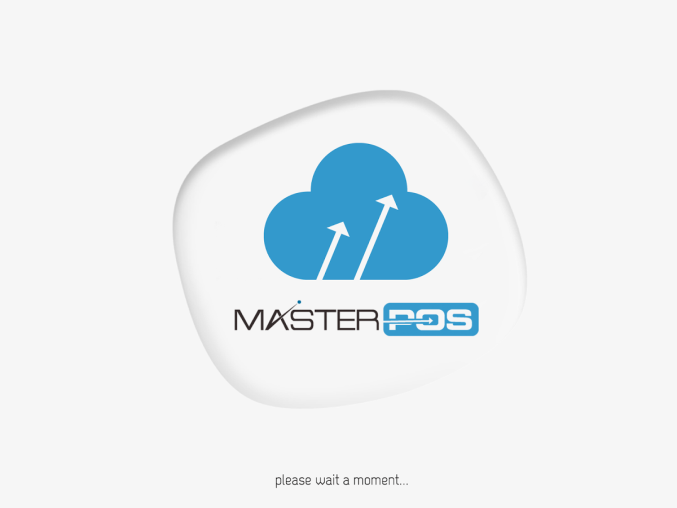 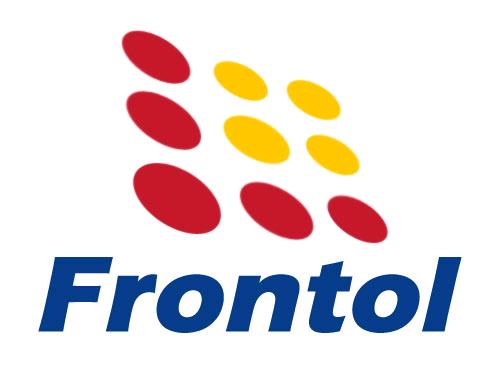 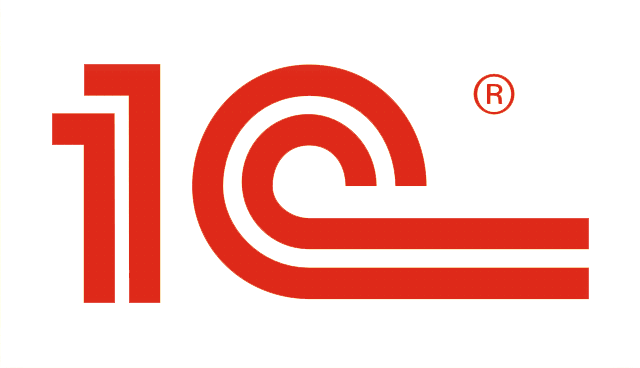 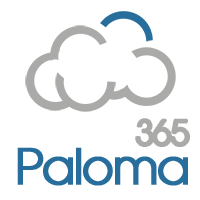 К печати чеков подойдет любой струйный, лазерный либо термо принтер
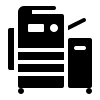 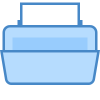 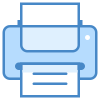 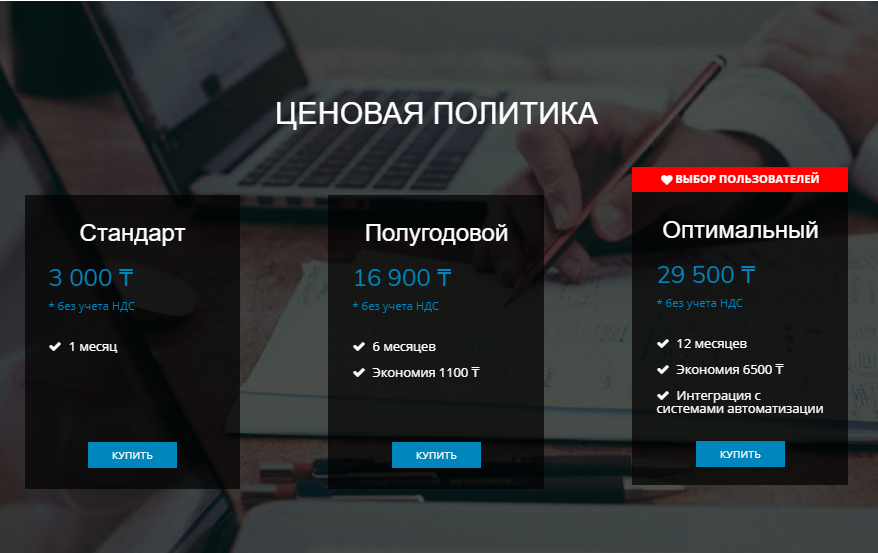 Для тех кто еще не решился с выбором кассового аппарата
Для тех чья деятельность является сезонной
Для тех кому требуется надежный, удобный много-функциональный инструмент по адекватной цене
11
КАК ПОДКЛЮЧИТЬСЯ
Взгляд на будущее
Подача заявки
Активация
ККМ
Регистрация
ККМ
Оформление
клиента
Вместо железной кассы отправляется запрос  на программный кассовый аппарат и заполняется анкета
Заявка обрабатывается и производится регистрация организации в системе Webkassa.kz
Устойчивая работа кассового аппарата. Интегрированная работа с учетной системой.
Оформляется кассовый аппарат и производится активация решения на стороне клиента
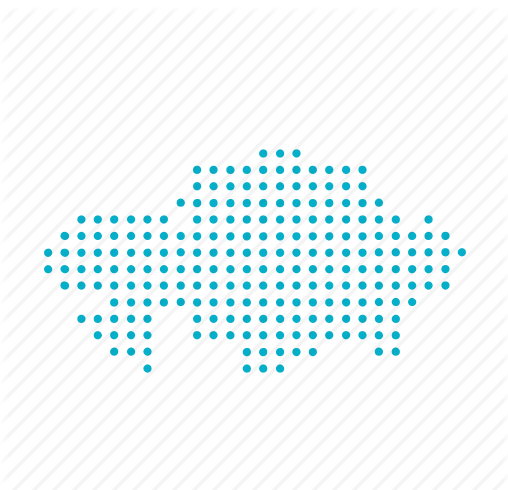 БАЗА КЛИЕНТОВ
13
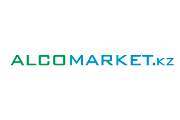 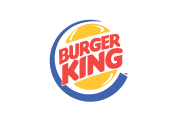 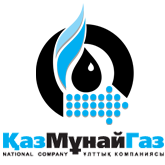 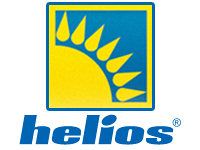 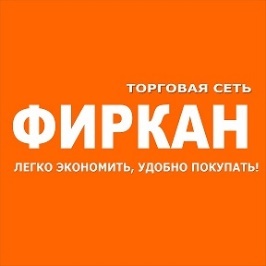 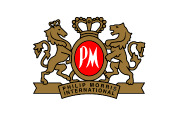 Южная Америка
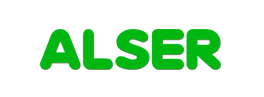 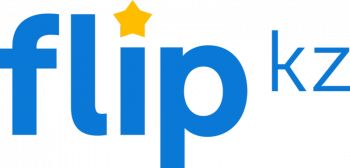 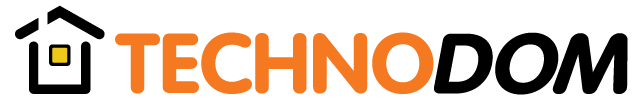 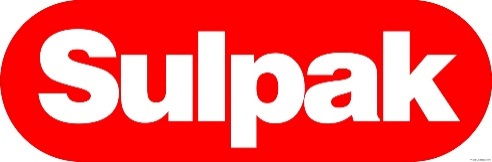 WEBKASSA.KZ
СВЯЖИТЕСЬ С НАМИ
Мы будем рады проконсультировать вас!
Телефон / Факс
Моб.: +7 701 929 22 21 
Тел: +7 7172 738 286
Email: info@webkassa.kz
Соц.сети:  
facebook.com/webkassa.kz
instagram.com/webkassa.kz
Адрес:  
г.Астана, ул. Иманбаева 5в, офис 11